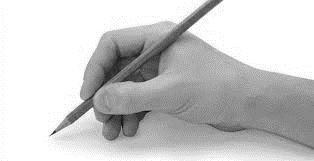 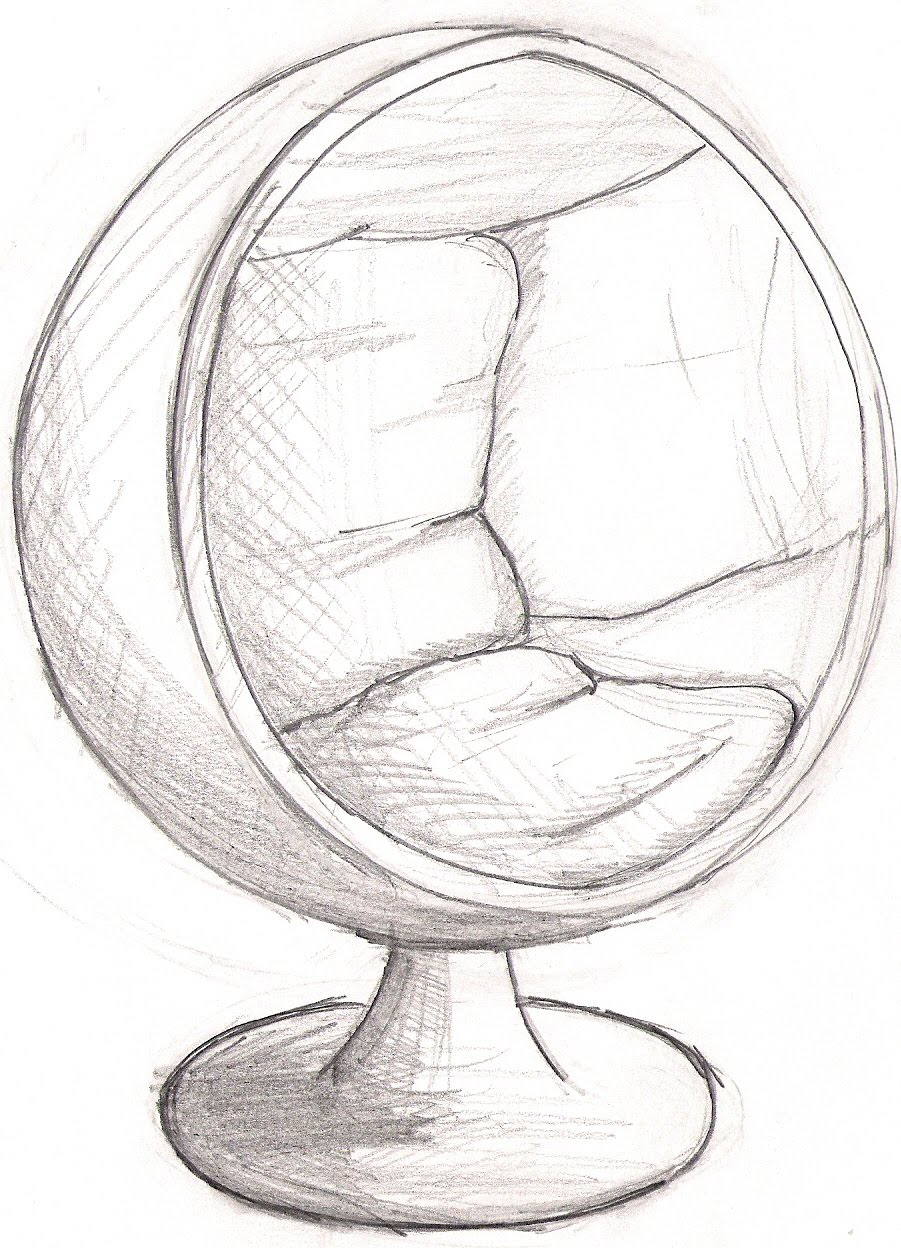 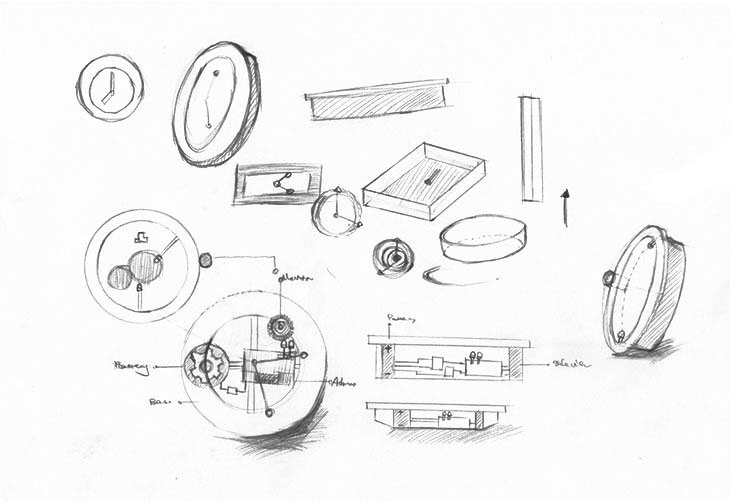 Picture it !

Name: 

Year 7 Class:

Teacher:

Current Grade:

Target Grade:
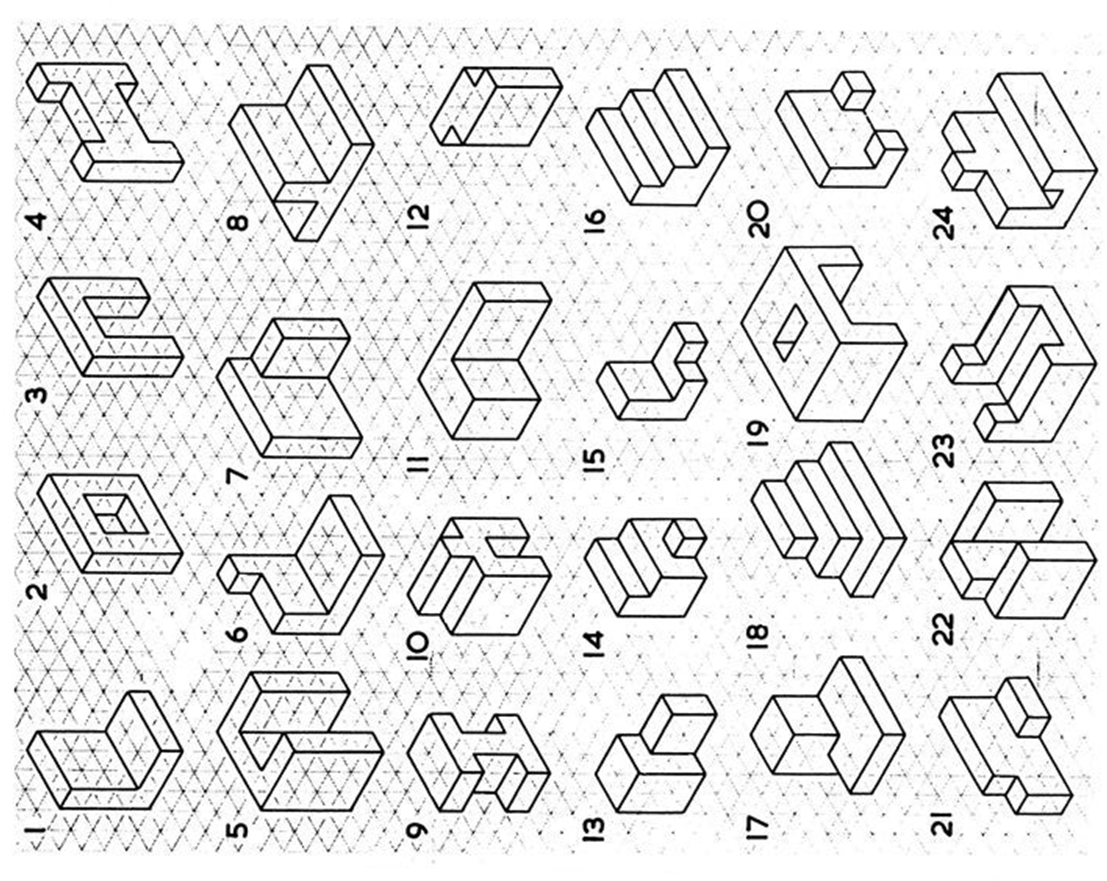